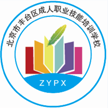 北京市丰台区成人职业技能培训学校
人力资源管理师
劳动关系协调师
中级经济师
学历提升
育说课
求实创新  自强不息
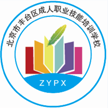 北京市丰台区成人职业技能培训学校
职业资格培训企业人力资源管理师（四级）讲义
第四章  绩效管理
主讲：周润芝
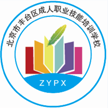 北京市丰台区成人职业技能培训学校
绩效管理≠绩效考核





	      绩效管理过程





		          
                                                  绩效改进、导入
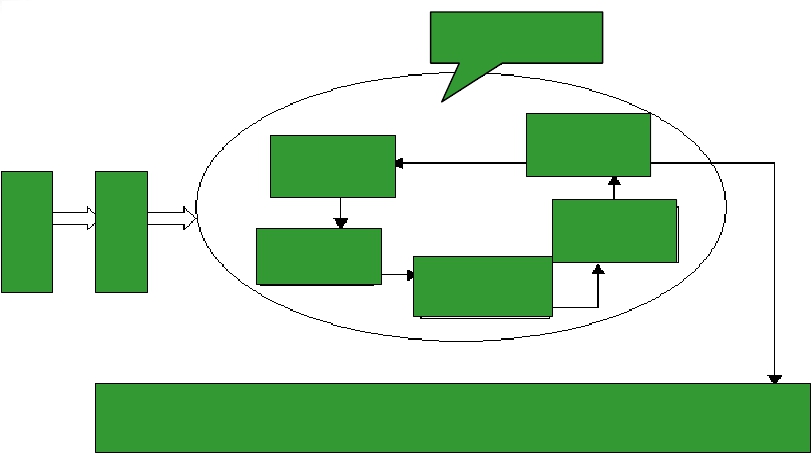 绩效计划
组
岗
织
位
绩效反馈
目
标
职
责
与面谈
绩效实施
绩效考核
结果应用：通过沟通改进工作、薪酬、职务调整、是否继续聘用、培训等
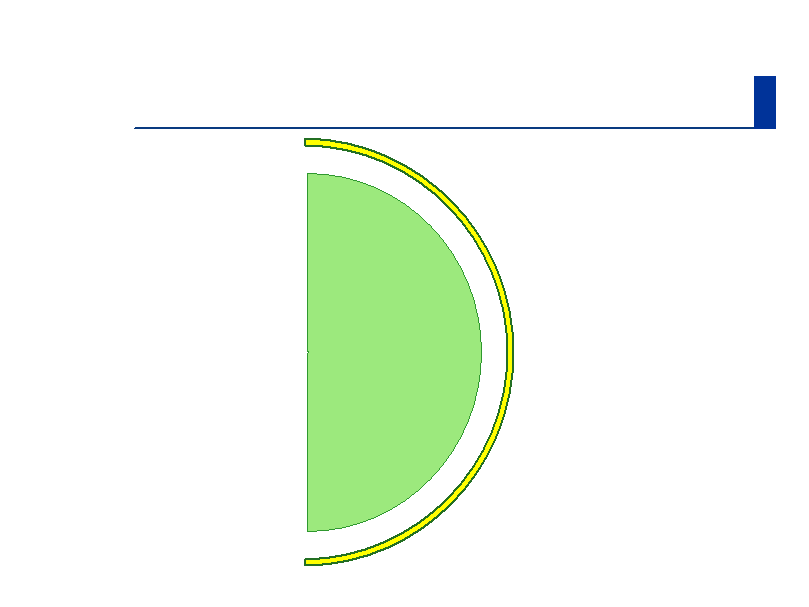 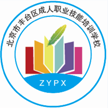 北京市丰台区成人职业技能培训学校
绩效管理体系构成要素



	     考评方法



		                  考评内容
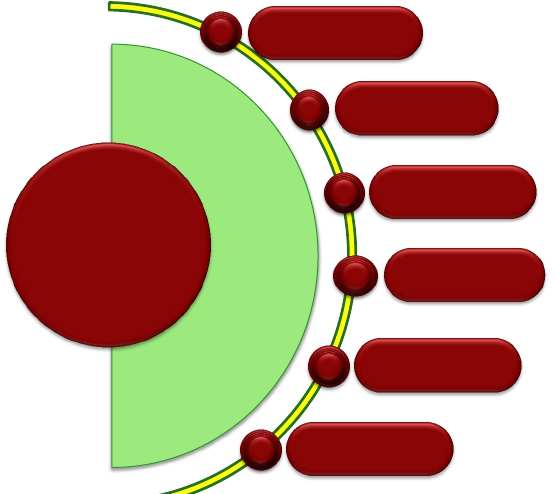 绩效
	管理
考评主体



			     	运作体系




		       考评频率



	   结果应用
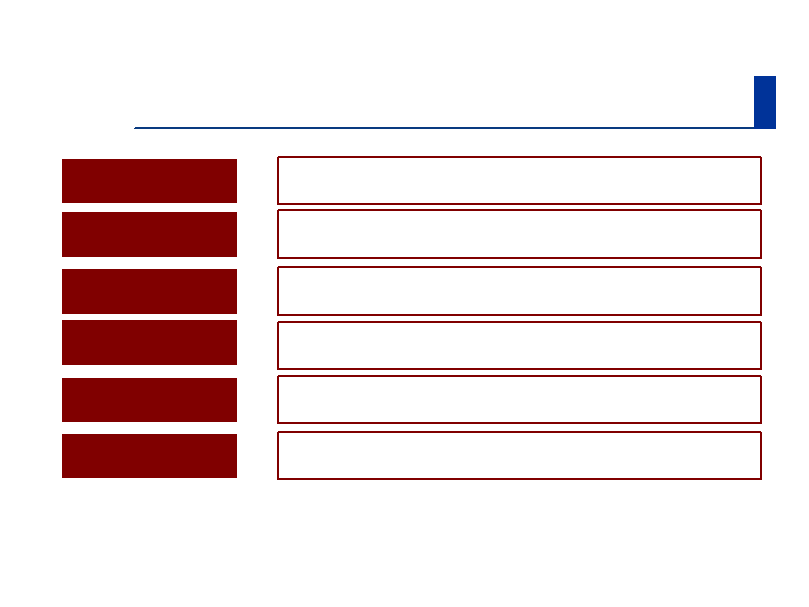 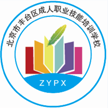 北京市丰台区成人职业技能培训学校
绩效管理体系构成要素
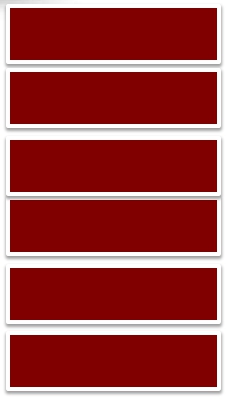 考评方法


	考评内容



考评主客体


	运作系统



	考评频率


	结果应用
是运用平衡记分卡、目标管理、KPI法，还是360°考核



				即考评指标，选择什么指标组合模型



			由谁对谁进行考评：为谁服务有谁考核



		绩效管理循环系统、指标信息收集系统、考评程序



		考评的周期（不同行业、层级、职位性质、目的）



	考评结果与薪酬、晋升如何结合，考评系数如何确定
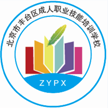 北京市丰台区成人职业技能培训学校
各级工作要求比较
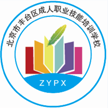 北京市丰台区成人职业技能培训学校
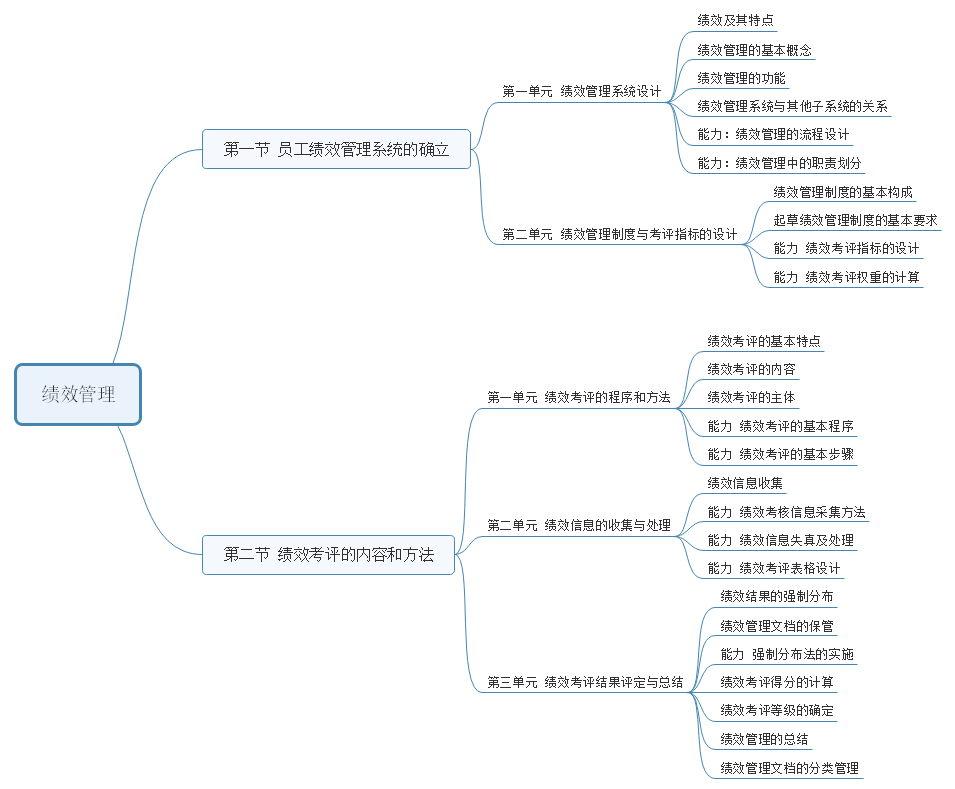 2020/8/8
7
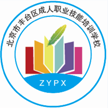 北京市丰台区成人职业技能培训学校
第一节  员工绩效管理系统的确立               第一单元  绩效管理系统设计一、绩效及其特点绩效：指的是活动的结果和效率水平特点：1.多因性：主观因素-激励、技能    客观因素-环境、机会2.多维性3.动态性
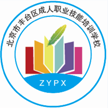 北京市丰台区成人职业技能培训学校
特点：1.多因性：即绩效的优劣不是取决于单一的因素，而要受到主客观多种因素的影响。主观性影响因素：激励、技能；客观性影响因素：环境、机会。
（1）激励：是指调动员工工作积极性，激励本身又取决于员工的需要层次、个性、感知、学习过程与价值观等个人特点
（2）技能：是指员工工作技巧与能力的水平，它取决于个人天赋、智力、经历、教育与培训等个人特点
（3）环境因素：首先指企业内部的客观条件（劳动场所布局、规章制度、工资福利、企业文化等）；企业之外的客观环境（社会政治、经济状况、市场竞争强度等宏观条件）
（4）机会：偶然性。完全不可控2.多维性：即需要从多个维度或方面去分析与考评绩效3.动态性：即员工的绩效随着时间的推移会发生变化，如果管理者总是以一成不变的观点看待员工绩效，势必会导致绩效考评误差的出现。
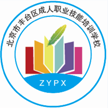 北京市丰台区成人职业技能培训学校
第一单元  绩效管理系统设计二、绩效管理的基本概念1.绩效管理：是指为实现组织发展战略目标，采用科学的方法，通过对员工或组织的综合素质、态度行为和工作业绩的全面监测分析与考核评定 ，不断激励员工，改善组织行为，提高综合素质，充分调动员工的积极性、主动性、创造性，挖掘其潜力的活动过程。
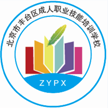 北京市丰台区成人职业技能培训学校
二、2.绩效管理的基本特征：1.绩效管理的目标是不断改善组织氛围，优化作业环境，持续激励员工，提高组织效率。可以按公司、部门或小组目标定位，也可以按员工的个人目标定位。2.绩效管理是企事业单位全员、全面、全过程的立体性的动态管理3.绩效管理是企业人力资源管理制度的重要组成部分，也是生产经营活动正常运行的支持系统，它由一系列具体的工作环节所组成4.绩效管理是指一套正式的结构化的制度，考察员工的实际绩效，了解员工可能发展潜力，以期获得员工与组织的共同发展5.绩效管理是以考评制度为基础的人力资源管理的子系统，保证按期、按质、按量实现目标，还要考虑构建完善的更有效的激励员工、不算提升员工综合素质的运行机制
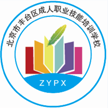 北京市丰台区成人职业技能培训学校
三、绩效管理的功能（一）企业层面的功能1.诊断功能：绩效管理重要功能是它的组织诊断功能，探明组织中存在的问题和不足，为组织变革和组织发展提供依据 
2.监测功能：就是它的组织监测功能，在绩效管理过程中，各级主管必须对人力、物力、财力等资源的配置及其实际运行情况进行及时的监督、测定和考量，才能达到有效的组织、协调和控制，从而实现预定的绩效目标。
3.导向功能：是它的组织导向功能，不断改善组织氛围，促进员工与企业共同发展，以提高整体效率和经济效益。
4.竞争功能：由于绩效管理总是跟薪酬奖励、晋升调配制度相关，所以优秀的希望更优秀，落后的不甘于落后，形成比赛和竞争，是企业和员工同时受益获利。（二）员工层面的功能1.激励功能  2.规范功能 3.发展功能 4.控制功能 5.沟通功能（三）其他功能1.在编制人力资源规划，考评企业整体素质时，必须掌握全部员工以及高层的智力素质、心理素质、知识素质、、品德素质、技能素质、经验素质方面的数据，特别重要人员的提升可能和潜力的数据2.绩效管理数据在考评员工优缺点和确定其潜质方面具有重要意义3.绩效管理所提供的数据资料，可以为调整劳动关系提供数据支持；还可以揭示组织中存在的问题，为企业生产经营管理诊断活动提供依据
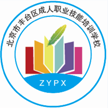 北京市丰台区成人职业技能培训学校
四、绩效管理系统与其他子系统的关系（一）绩效管理与工作分析的关系
双向的影响关系，工作分析的结果会影响绩效管理系统的设计方式；绩效管理系统的结果反过来也会对工作分析产生影响。（二）绩效管理与招募甄选的关系
根据绩效管理预测优秀员工的素质模型，以此来做被招聘人员的的筛选指标（三）绩效管理与培训开发的关系
双向关系，两者都是对员工的行为进行引导的机制。培训开发的需求来源于绩效管理；绩效管理可以将培训前后的绩效效果进行考评，不断修改培训方案，从而提高培训的有效性（四）绩效管理与薪酬福利的关系
绩效管理系统的设计应该与薪酬系统的设计保持逻辑上的一致（五）绩效管理与职位变动及解雇退休的关系
当发现员工无法胜任现有工作时，作为职位变动或解雇的依据之一
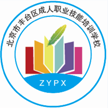 北京市丰台区成人职业技能培训学校
能力要求一、绩效管理的流程设计（一）绩效管理四阶段模型之一1.绩效计划  2.绩效监控  3.绩效考评  4.绩效反馈（二）绩效管理四阶段模型之二1.定义绩效  2.绩效考评  3.绩效反馈  4.绩效改善（三）绩效管理五阶段模型1.绩效计划  2.绩效沟通  3.绩效考评  4.绩效诊断  5.绩效总结
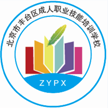 北京市丰台区成人职业技能培训学校
（一）绩效管理四阶段模型之一1.绩效计划:绩效管理过程的起点  
2.绩效监控：绩效计划制定完毕，开始按照计划开展工作  
3.绩效考评：在绩效管理周期结束时，依据事先制订的绩效计划，使用既定的、合理的考评方法与衡量技术，对员工的工作绩效进行评价的过程。  
4.绩效反馈：绩效管理周期结束时，管理者与员工进行绩效评价面谈，使员工充分了解和接受绩效评价的结果，并由管理者指导员工在下一周期改进绩效的过程。
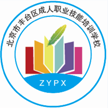 北京市丰台区成人职业技能培训学校
（二）绩效管理四阶段模型之二1.定义绩效: 即界定绩效的集体维度及各维度的内容和权重，也就是让各层次的员工都明白自己努力的目标，这是进行绩效考评的基础，也是绩效管理的关键。
2.绩效考评：绩效管理系统的主体部分，表现为在定义绩效的基础上制定出一个健全合理的考评方案并实施绩效考评。考评方案：内容、方法、程序、组织者、考评主体、考评对象、考评结果的统计处理。 选择合适的考评方法、设计出可行的考表格是最关键也是最困难的工作
3.绩效反馈：绩效考评结果反馈给员工本人，是为了让员工正确认识自我、评估自我 
4.绩效改善：绩效有序改善和提高，使绩效管理上升到一个新的水平
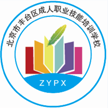 北京市丰台区成人职业技能培训学校
（三）绩效管理五阶段模型1.绩效计划：在于帮助员工认清方向、明确目标 
2.绩效沟通：主管与下属之间通过有效的沟通，可以对下属的工作进行必要的指导，帮助下属解决工作中遇到的困难核问题，绩效沟通和指导是绩效管理体系的灵魂 
3.绩效考评：绩效管理活动的中心环节。 
4.绩效诊断：对绩效管理中的各个环节和工作要素进行全面监测分析的过程。内容：管理制度、管理体系、考评指标体系、多考核者全面全过程  
5.绩效总结：每一轮绩效管理活动结束，都要对绩效计划、绩效考评、绩效诊断等各项活动过程进行深入全面的总结，以改进和提高绩效
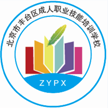 北京市丰台区成人职业技能培训学校
二、绩效管理中的职责划分（一）各级管理人员的职责1.高层管理职责：（1）确定部门主管绩效指标（2）考评（3）反馈与面谈2.部门主管的职责（1）确定班组主管指标（2）信息采集（3）考评（4）反馈与面谈3.班组主管的职责（1）确定员工的指标（2）信息采集（3）考评（4）反馈与面谈（二）人力资源部门的职责1.设计、试验，改进完善绩效管理制度，并向有关部门建议推广2.在本部门认真执行绩效管理制度，起到示范作用3.宣传绩效管理制度，说明意义、目的、方法与要求4.督促、检查各部门贯彻情况，培训绩效管理的人员5.收集反馈信息，提出改进方案和措施6.根据绩效结果，制定相应的开发计划，并提出相应的人力资源管理决策
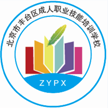 北京市丰台区成人职业技能培训学校
第二单元   绩效管理制度与考评指标设计一、绩效管理制度的基本构成1.在企业单位中加强绩效管理的必要性和重要性2.对绩效管理的组织机构设置、职责范围、业务分工，以及相关人员的责任、权限、义务和要求作出具体的规定3.明确绩效管理的目标、程序和步骤，以及应当遵守的基本原则和要求4.解释说明考评指标、标准体系及考评方法的依据和原理5.详细规定绩效考评的类别、层次、期限6.对绩效管理中的使用的报表格式、考评量表、统计口径、填写方法、评书撰写、上报期限，以及偏误的控制、剔除提出具体的要求【接下页】
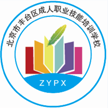 北京市丰台区成人职业技能培训学校
第二单元   绩效管理制度与考评指标设计一、绩效管理制度的基本构成7.对绩效考评结果的应用原则和要求，以及与之配套的薪酬奖励、人事调整、晋升培训等规章制度的贯彻实施和相关政策的兑现办法做出明确的规定8.对各个职能和业务部门年度绩效管理总结、表彰活动做出原则规定9.员工申诉的权利、具体程序、管理办法作出详细的规定10.对绩效管理制度的解释、实施和修改等其他有关问题作出必要的说明
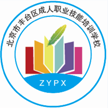 北京市丰台区成人职业技能培训学校
二、起草绩效管理制度的基本要求1.全面性与完整性
这是绩效管理的多为性带来的要求，必须包括影响工作绩效的各种因素2.相关性与有效性
这是对绩效管理制度在内容上的要求，一切要切实保障绩效管理的效度3.明确性与具体性
这是对绩效管理标准的要求，如果考评标准含混不清，抽象深奥，则无法使用4.可操作性与精确性
考评标准必须便于操作可直接测量，5.原则一致性与可靠性
这是对绩效管理标准在适用程度上的要求，考评标准应适用相同类型的所有员工6.公正性与客观性
这是对绩效管理的执行实施过程的要求，必须保证科学性、合理性、公平性，剔除个人偏好等感情因素7.民主性与透明度
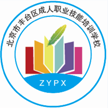 北京市丰台区成人职业技能培训学校
能力要求一、绩效考评指标的设计（一）指标的类型1.根据绩效的内容：能力指标、态度指标、结果指标2.根据重要程度：关键绩效指标、一般绩效指标、否决指标3.可量化程度：定量指标、定性指标4.根据考评的属性：主观判断指标、客观考评指标
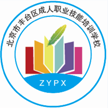 北京市丰台区成人职业技能培训学校
（一）指标的类型1.根据绩效的内容：能力指标、态度指标、结果指标能力指标：基于工作能力或胜任力提炼出来的考评指标，如沟通协调能力、组织领导能力、执行能力等，采用定性的方式进行考评；反映工作过程

态度指标：针对实现工作目标具有重要影响的态度进行考评，常见的态度指标包括责任意识、合作意识、纪律性等，主要采用定性的方式；反映工作过程

结果指标：是绩效考评的核心，结果类指标可以从成本、产出、效率、效果等多个方面进行衡量，采用定量的方式进行考评；反映了工作的成绩或效果
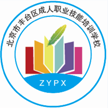 北京市丰台区成人职业技能培训学校
（一）指标的类型2.根据重要程度：关键绩效指标、一般绩效指标、否决指标
关键绩效指标：是衡量企业战略实施效果的指标，是企业战略目标经层层分解产生的可操作性的指标体系，体现了对组织战略目标的增值作用。关键绩效指标虽然重要，但并非绩效指标的全部，尤其是一些支持性部门，如人力、财务等部门，绩效更多来源于部门职能或职责。
一般绩效指标：影响企业基础管理的一些指标，体现对企业个层次的履行规定与职责的基础管理要求。来源于部门或个人的职责，是关键绩效指标得以实现的保障。
否决指标：如果它所对应的工作没有做好，将对企业带来直接且严重的后果。如安全指标作为否决指标，一旦安全出问题，绩效为零
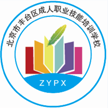 北京市丰台区成人职业技能培训学校
（一）指标的类型3.可量化程度：定量指标、定性指标定量指标：是指通过数据计算分析形成考评结果的指标，如销售利润、顾客满意度、产品数量，考评以数据结果为基础，有助于客观地对指标进行考评

定性指标：是指无法通过数据计算分析考评内容，需对考评对象进行客观描述和分析来反映考评结果的指标，常见的有能力类的和态度类的指标。为了使定性指标的考评尽量客观，常常采取定量化的方式予以转换，具体方式是将定性指标设定出不同级别的考评标准，并对每一种标准进行详细的描述，为考评主体在考核该指标时提供有效的参考。
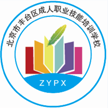 北京市丰台区成人职业技能培训学校
（一）指标的类型4.根据考评的属性：主观判断指标、客观考评指标主观判断指标：是指需要由考评主体根据自身的认知和感受对被考评者的绩效进行打分的指标；一般定性指标属于主观判断指标

客观考评指标：无须考评主体进行考评，有客观数据予以支撑。一些定量指标属于客观考评指标
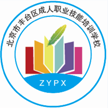 北京市丰台区成人职业技能培训学校
一、绩效考评指标的设计（二）绩效考评指标设计的依据1.绩效考评的目的：根据绩效考评的目的对可能的绩效考评指标进行选择是非常重要的。
2.被考评人员所承担的工作内容和绩效标准：每一名被考评人员的工作内容和绩效标准都是通过将企业的总目标分解成分目标落实到各个部门，再进行进一步的分工而确定。每一个职位上的员工都应有明确的工作内容和绩效标准，以确保工作的顺利进行和工作目标的实现。绩效考评指标就应体现这些内容和标准，从时间、数量、质量上赋予考评指标一定的内涵，准确的引导员工的行为，使员工的行为与组织的目标一致。
3.取得考评所需信息的便利程度：为了使绩效考评工作能够顺利进行，应能够方便地获取与考评指标相关的统计资料或其他信息。信息来源必须稳定可靠，获取信息的方式应简单可行
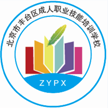 北京市丰台区成人职业技能培训学校
能力要求二、绩效考评权重的计算（一）专家经验判断法（二）排序法（三）层次分析法
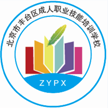 北京市丰台区成人职业技能培训学校
能力要求二、绩效考评权重的计算（一）专家经验判断法
是最简单的权重确定方法。是决策个人根据自己的经验和对各项考评指标重要程度的认知，或从引导意图出发，对各项考评指标的权重进行分配。有时候决策者也会召集一些人讨论，听取大家的意见，然后由决策者确定权重的大小。
这种方法基本上基于个人的经验决策，往往带有片面性，对于比较简单的绩效考评工作，这种办法花费的时间和精力比较少，容易被接受。应用时注意的问题是要召集集体利益冲突的各方面进行充分讨论，平衡各种不同的意见，避免专断的行为
现行的许多绩效考核都采用这种方式
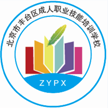 北京市丰台区成人职业技能培训学校
二、绩效考评权重的计算（二）排序法
排序法也是建立在专家判断的基础上，但不同的是要求专家对各个指标进行排序，区分出各个指标的相对重要程度，然后在此基础上计算权重。
1.组成考评的专家组。绩效管理部门人员、考评专家、其他相关人员
2.制定考评指标排序表P235
3.统计排序结果。由专家自己的主观判断对考评对象中的一级指标或二级指标对与其相对应的一级指标影响程度的大小，由小到大进行排序。一般反复2-3次，最后予以确定
4.将回收结果进行数理统计，计算考评指标的权重值
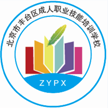 北京市丰台区成人职业技能培训学校
二、绩效考评权重的计算（三）层次分析法P235
层次分析法（AHP法）是对人们主观判断做形式的表达、处理与客观描述，通过判断矩阵计算出相对权重后，要进行判断矩阵的一致性检验，克服两辆相比的不足。
步骤：
1.建立层次结构模型：将有关的各个因素按照不同属性自上而下分解成若干层次，同一层的诸因素从属于上一层的因素或对上层因素有影响，同时又支配下一层因素或受到下层因素的作用。最上层为目标层，通常只有一个因素；最下层通常为方案层或对象层；中间可以有一个或几个层次。
2.确定思维判断定量化的标度：
3.构造判断矩阵
4.计算权向量并做一致性检验：对于每一个成对比较阵计算最大特征根及对应特征向量，利用一致性指标、随机一致性指标和一致性比率做一致性检验。若检验通过，特征向量即为权重向量；若不通过，需重新构造成对比较阵，再进行计算。
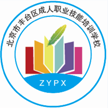 北京市丰台区成人职业技能培训学校
第二节  绩效考评的内容和方法              第一单元   绩效考评的程序和方法一、绩效考评的基本特点（一）基本特点1.绩效考评与企业发展战略、组织架构、人力资源管理、经营管理息息相关2.绩效考评具有指向性，出发点和终点都是企业整体绩效3.考评具有层次性和针对性，不同岗位、不同部门、不同行业对绩效考评的标准、方式、内容都是不同的4.绩效考评具有时限性5.绩效考评是一个过程由诸多步骤共同组合而成的行为集合6.实际管理过程中，考评方式可以是正式也可以是非正式
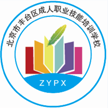 北京市丰台区成人职业技能培训学校
一、绩效考评的基本特点（二）通过绩效考评可以发挥以下作用1.上级主管不必介入到所有具体事务中2.通过赋予员工必要的知识来帮助他们进行合理的自我决策，从而节省管理者的时间3.减少员工之间因职责不明而产生的误解，减少出现当上级主管需要信息时没有信息的局面4.通过帮助员工找到效率低下的原因，以减少错误和偏差。同时，绩效考评还能使员工得到有关他们工作业绩和工作现状的反馈5.通过定期的交流，员工不但对自己的长处有了全面的正确的估价，也能清醒冷静的面对自己的不足和缺陷，从而激发他们的积极性、主动性和创新性，不断进步。
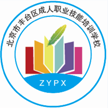 北京市丰台区成人职业技能培训学校
二、绩效考评的内容（一）业绩考评-数量、质量、成本、时间进度、频率、客户满意度指标（二）能力考评-基于任职资格的能力考评指标、基于胜任力的能力考评指标、基于潜在能力的能力考评指标（三）态度考评-职业道德、对工作的态度、工作制度的遵守三、绩效考评主体1.上级考评   2.同级考评   3.下级考评  4.自我考评  5.外人考评
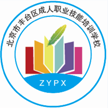 北京市丰台区成人职业技能培训学校
二、绩效考评的内容（一）业绩考评-数量、质量、成本、时间进度、频率、客户满意度指标
1.数量指标：销售量、销售额、利润额、市场占有率、生产产品的数量、裁减员工的数目、销售增长率、税前利润率
2.质量指标：产品合格率、不同等级产品的分布率、逾期应付账款率、库存率、现金周转率、独特性、准确性
3.成本指标：人工成本、产品成本、销售成本、管理费用、招聘成本、培训成本
4.时间进度指标：该指标要求责任人在特定的时间内达到特定的进度。每天8：30前将所有信件报纸分发到人。
5.频率指标：主要用于行为产出，有的也用于产品产出。每30分钟巡查生产现场一次，发现现场安全问题并及时进行整改
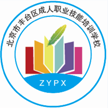 北京市丰台区成人职业技能培训学校
二、绩效考评的内容（二）能力考评-基于任职资格的能力考评指标、基于胜任力的能力考评指标、基于潜在能力的能力考评指标1.基于任职资格的能力考评指标：任职资格是指为了保证工作目标的实现，任职者必须具备的知识、技能、能力和个性等方面的要求，是指完成岗位工作所需要的最低要求。在这种考评体系中，专业能力常作为重点考察的内容。立足于基本工作要求。
2.基于胜任特征的能力考评指标：胜任特征是指能将某一工作中有卓越成就者与表现平平者区分开来的个人的潜在特征，它可以使动机、能力、态度或价值观、某领域知识或行为技能。定位于产生高水平的业绩。对员工的要求更高。
3.基于潜在能力的考评指标：潜在能力是相对于工作中发挥出来的能力而言的，是指员工具有但并没有在工作中发挥出来的能力。借助潜力考评手段，深入了解和挖掘员工的潜力，将潜力转化为现实的工作能力。潜力考评并不能成为完全意义上的绩效考评，而更应该是一种能力开发和提升的手段。
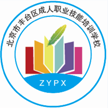 北京市丰台区成人职业技能培训学校
二、绩效工作的内容（三）态度考评-职业道德、对工作的态度、工作制度的遵守
工作态度是工作能力向工作业绩转换过程中的调节变量，通过对工作态度的考评引导员工改善工作态度，出发发挥员工工作能力，继而促使员工达成绩效目标的重要手段。最大限度的创造优异的工作业绩，引导员工发挥工作热情，避免出恭不出力的情况发生。
常见的工作态度指标：职业道德（敬业精神、奉献精神、职业道德等）、对工作的态度（积极性、主动性、工作热情、责任感）、工作制度的遵守等
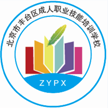 北京市丰台区成人职业技能培训学校
三、绩效考评主体1.上级考评：被考评者的上级主管，占考评分数的60%-70%   
2.同级考评：同事，通常与被考评者共同处事，密切联系、相互协作、相互配合，被考评者的同事比上级更能清楚的了解被考评者，占10% （常受人际关系影响）
3.下级考评：下属对其工作作风、行为方式、实际成果有比较深入的了解，对其一言一行由亲身的感受，而且有其独特的观察视角。10%（心存顾虑） 
4.自我考评：能充分调动被考评者的积极性。10%  
5.外人考评：被考评者所在部门或小组以外人员，他们虽然能较客观公正地参与绩效考评，但他们很可能不太了解被考评者及其能力、行为和实际工作的情况，使其考评结果的准确性和可靠性大打折扣。实际考评中，采用外人考评的形式时，应当慎重考虑。
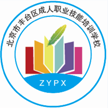 北京市丰台区成人职业技能培训学校
能力要求一、绩效考评的基本程序（一）自上而下的绩效考评1.对单位进行绩效考核考评2.对单位内部员工进行考评3.对员工绩效进行调整（二）自下而上的绩效考评1.以基层为起点，由基层部门的领导对其直属下级进行考核2.在基层考评的基础上，对各个中层部门进行考评3.在完成逐级考评之后，由企业的上级机构或董事会对企业高层领导进行考评，考评的内容主要是经营效果方面硬指标的完成程度
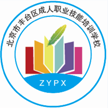 北京市丰台区成人职业技能培训学校
能力要求二、绩效考评的基本步骤（一）科学的确定考评的基础1.确定工作要项：工作要项是指工作结果对组织有重大影响的活动或大量的重复性活动。2.确定绩效标准：绩效应以完成工作所达到的可接受的条件为标准，不宜定得过高。（二）评价实施：具体做法是将工作的实际情况与考评标准逐一对照，评判绩效的等级（三）绩效面谈：通过面谈能使员工发扬成绩，纠正错误，以积极态度对待过去，满怀信心面对未来，努力工作。（四）制定绩效改进的计划：改进计划应当切实可行、由易到难，要有明确的时间性，计划要具体，要得到上下级的认同，改进计划是绩效考评的最终落脚点。（五）改进绩效的指导：保证本岗位工作的有效性，应当是考评者与被考评者讨论的核心问题。上级主管应经常对下属工作绩效的改进做出正确的指导，并在精神上、物质上予以必要的支持。
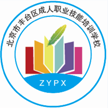 北京市丰台区成人职业技能培训学校
第二单元  绩效信息的收集与处理绩效信息收集（一）表格的设计与发放：各企业采用的表格没有统一形式，繁简不一，只要达到考评目的，简洁适用即可（二）绩效信息收集与记录：在考评期限内，应及时了解绩效信息的收集情况，与负责考评的各有关人员进行沟通，要求其按时完成本阶段绩效考评和信息报送工作。
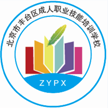 北京市丰台区成人职业技能培训学校
第二单元  绩效信息的收集与处理能力要求一、绩效考核信息采集方法（一）实地调查法（二）现场记录法（三）数据积累法（四）问卷调查法（五）抽样调查法
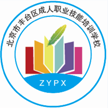 北京市丰台区成人职业技能培训学校
一、绩效考核信息采集方法（一）实地调查法
实地调查法，即负责考评的人员到实际工作地点调查工作完成的情况，对工作地点有关人员提供的绩效考核信息，考评人员客观、如实记录，并要求提供绩效信息者对所提供信息的验证签字，以确保绩效信息的准确性。通过此种手段采集的绩效考核信息比较客观，但是如果信息源选择不当，也可能会出现偏误。

（二）现场记录法
现场记录法，即考评人员到工作现场或绩效指标要求指定场地进行检查，采集绩效信息。如考核指标规定“公司召开会议不得迟到，每迟到一次扣1分”，那么就必须有专门人员在会场进行监督，记录迟到人员和迟到时间。
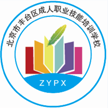 北京市丰台区成人职业技能培训学校
一、绩效考核信息采集方法（三）数据积累法
数据积累法，即考评人员到有关数据统计或汇总的权威部门查证有关数据采集考核信息。企业中常见的数据提供部门包括财务部、办公室、行政处、人力资源部门、纪检室等，为了确保数据收集的及时性，可以根据绩效指标的属性，建立常态的绩效数据收集机制，由相关部门在规定的时间点上提供相关的信息或数据。
（四）问卷调查法
问卷调查法是指通过向服务对象发放调查表，征求服务对象的意见和满意度，以此作为考评的依据。调查表上要列出需要调查的绩效项目和指标，项目指标要简单明了，通常采取选择回答的方式，这样便于调查对象节约时间，愿意配合进行调查。
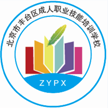 北京市丰台区成人职业技能培训学校
一、绩效考核信息采集方法（五）抽样调查法
在绩效考评过程中，限于精力和成本，不可能对所有的内容都进行全面考评，特别是行为类指标，行为时时在进行，不能全天候地观察所有员工的行为，只能采取抽检的方式，抽查员工规定绩效。
方法：单纯随机抽样、系统抽样、整群抽样、分层抽样。

1.单纯随机抽样。是在总体中以完全随机的方法抽取一部分观察单位组成样本。常用的办法是先对总体中全部观察单位编号，然后用抽签、随机数字表或计算机产生随机数字等方法从中抽取一部分观察单位组成样本。
优点：简单直观，均数及其标准误的计算简便
缺点：当总体较大时，难以对总体中的个体进行一一编号，且抽到的样本分散，不易组织调查。
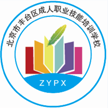 北京市丰台区成人职业技能培训学校
一、绩效考核信息采集方法（五）抽样调查法
方法：单纯随机抽样、系统抽样、整群抽样、分层抽样。

2.系统抽样。又称等距抽样或机械抽样，即先将总体中的全部个体按与研究现象无关的特征排序编号；然后根据样本含量大小，规定抽样间隔k，随机选定第i（i＜k）号个体开始，每隔一个k，抽取一个个体，组成样本。
优点：易于理解，简便易行；容易得到一个在总体中分布均匀的样本，其抽样误差小于单纯随机抽样
缺点：抽到样本较分散，不易组织调查；当总体中观察单位按顺序有周期趋势或单调增加（减小）趋势时，容易产生偏倚。
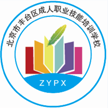 北京市丰台区成人职业技能培训学校
一、绩效考核信息采集方法（五）抽样调查法
方法：单纯随机抽样、系统抽样、整群抽样、分层抽样。

3.整群抽样。是先将总体划分为K个“群”，每个群包含若干个观察单位，再随机抽取k个群（k＜K），由抽中的各群的全部观察单位组成样本。
优点：便于组织调查，节省经费，容易控制调查质量
缺点：当样本含量一定时，抽样误差大于单纯随机抽样。
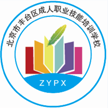 北京市丰台区成人职业技能培训学校
一、绩效考核信息采集方法（五）抽样调查法
方法：单纯随机抽样、系统抽样、整群抽样、分层抽样。

4.分层抽样。是先将总体中全部个体按对主要研究指标影响较大的某种特征分成若干“层”，再从每一层内随机抽取一定数量的观察单位组成样本。
优点：样本具有较好的代表性，抽样误差较小，分层后可根据具体情况对不同的层采用不同的抽样方法。
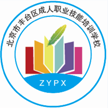 北京市丰台区成人职业技能培训学校
能力要求二、绩效信息失真及处理（一）失真的原因1.组织内部绩效信息传输渠道不畅2.绩效信息提供者提供虚假数据3.绩效信息监督机制的缺失（二）失真的处理1.科学构建绩效考评指标体系2.不断完善绩效信息收集方式3.健全绩效信息资源开发质量保障体系4.不断提高绩效信息提供者的职业道德和责任意识
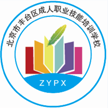 北京市丰台区成人职业技能培训学校
三、绩效考评表格的设计（一）绩效考评表标识：绩效考核表名称和编号。名称应体现企业名称、考评类型、考评内容；编号的设置主要目的在于规范绩效文件管理，方便绩效考评资料的归档管理和查询应用。（二）员工基本信息：职位名称、所属处室、部门、其他工作群体信息、员工人数、薪资级别（三）考评指标及标准：（四）权重（五）周期：周期设置应综合考虑职位级别、工作性质、组织环境以及具体指标等各种因素综合设置（六）考评主体：内部考评者（上级、下级、同级）；外部考评者（客户、供应商、分销商等利益相关者）（七）员工意见陈述（八）审核意见：主要关注结果的真实性、公平性（九）绩效考评跟踪管理记录：对考评项目、权重、标准调整、变更情况说明，以及对考评对象绩效情况的记录，包括绩效行为、绩效不足、绩效指标的实际完成情况等（十）备注说明（十一）签字
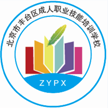 北京市丰台区成人职业技能培训学校
四、绩效数据分析的方法（一）顺序法：是将绩效分数按照其大小顺序进行排列，根据员工考评得到的分值所处的位置，说明员工在考评中的顺序。顺序法可依据总分进行排序，也可依照要素得分或指标得分进行排序。（二）能级分析法：指用一定的临界点将考评得分划分为若干等级，并对此进行考的方法。能级的划分可以是总分，也可以是结构分或要素分，它同顺序法的主要区别是：顺序法只将分数排队，100、91、81；能级分析法是将分数划区分，0-59分为差、60-69分为一般、70-79分为中、80-89分为良、90分以上为优。（三）对比分析法：指将两个以上的考评结果进行对比分析，比较他们的绩效情况，对比时可以用数据的总分比较，也可以采用要素或结构得分进行比较。（四）综合分析法：指运用绩效数据对员工进行全面细致综合的考评，这种考评只根据考评标准进行分析，不与别人的考评结果进行对比。（五）常模分析法：指将某个员工的考评结果与某个固定的岗位模式要求进行分析比较，看与这个模式相符的程度，从而对其绩效进行考评。
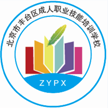 北京市丰台区成人职业技能培训学校
第三单元  绩效考核结果评定与总结一、绩效结果的强制分布（一）强制分布法：就是按事先确定的比例将被考评者分别分配在各个绩效等级上，有时我们还将强制分布法称为硬性分布法（二）强制分布法的优缺点优点：1.等级清晰、操作简便；2.刺激性强；3.强制区分缺点：1.按照考评者的设想对员工进行硬性区别容易引起员工不满2.只能把员工分为有限几种类别，难以具体比较员工差别，也不能在诊断工作问题时提供准确可靠的信息
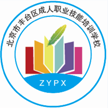 北京市丰台区成人职业技能培训学校
二、绩效管理文档的保管（一）优点1.可以避免绩效管理资料的重复和浪费2.只需要一种存档的程序3.工作人员能提供质量更好的服务4.不会出现积压等待归档的资料（二）不足1.不同部门可能会需要某些考评记录，导致这些记录必须复制2.一种归档制度不能满足各部门的需求
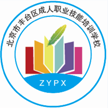 北京市丰台区成人职业技能培训学校
能力要求一、强制分布法的实施（一）体系设计1.确定如何使用排名2.确定将如何处理排名结果3.确保排名所使用的标准与绩效有关4.确保强制分布的可接受性和合法性（二）系统的实现1.评估者应该接受一些培训，培训内容有如何解释评估标准、如何准确地观察员工的行为、参加排名的讨论机制是什么样的2.排名过程本身需要精心设计，建议使用调解人，应当建立一个机制以确保对每个员工进行了具体的讨论并且确定有关排名的标准3.组织必须有明确的规范程度来确保在评估完成后与被排名的员工进行讨论
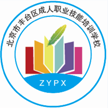 北京市丰台区成人职业技能培训学校
二、绩效考评得分的计算（一）判断策略：首先对员工绩效各个部分的情况加以考虑，然后得出一个具有说服力的总体结论。（二）机械策略：首先考虑评价表格中每个部分的得分情况，然后将这些得分进行加总，得出绩效总分。
方法：（1）简单相加法；（2）加权法；（3）连乘积法三、绩效考评等级的确定1.绝对等级法：是指事先确定各个绩效定级及对应标准。如：90分以上为优秀、80-90为良好
2.相对定级法：首先对同级别员工绩效结果进行排序，然后再按照相应的比重划归到对应的等级上。四、绩效管理的总结1.为企业提供薪酬方面的相关信息2.为员工的晋升、调动等人事计划的制定提供依据3.对企业员工士气和工作氛围进行评估，完善企业文化建设4.对部门及员工的业绩做出评估，提出改进的方针和措施5.不断挖掘企业员工的潜力，探索实现员工与企业共同发展的途径和方法6.分析员工总体素质，进行培训需求分析，提出员工技能开发的改进措施和计划
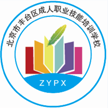 北京市丰台区成人职业技能培训学校
五、绩效管理文档的分类管理（一）绩效文档分类方法1.按字母顺序2.按数字顺序（二）绩效文档的安全性1.相关资料应立即归档，不应留在桌子上2.文件柜应锁好3.当离开办公室时，应注意锁上办公室的门和抽屉4.复印考评资料完成后，不要忘记从复印机的玻璃板上拿走原件5.只供有此权限的人使用，借用要签收6.清理不再需要的考评资料时，用碎纸机粉碎7.考评文档在办公室之间互相传递时，应始终放在文件夹中携带，以防考评资料散落丢失
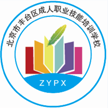 北京市丰台区成人职业技能培训学校
thanks